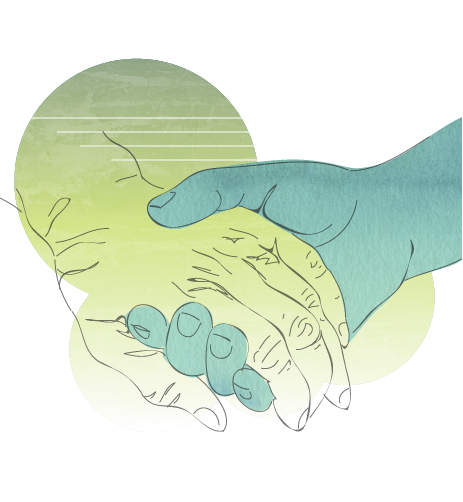 Examensarbeten i verksamhetssamverkan
NVSU 28/11 2023

Linn Egeberg Holmgren & Stina Fernqvist
Bakgrund
Ofta har studenterna med sig idéer från t.ex. VFU:n som de vill fördjupa i uppsatsarbetet
Majoriteten av uppsatserna bygger på intervjuer - ofta med professionella p.g.a. etiska begränsningar för brukarintervjuer om vi saknar kontakt med verksamheten
Utifrån era verksamheter, pågående projekt, organisatoriska förändringar etc.: finns det kunskapsunderlag som en uppsats i socialt arbete kan bidra till att ta fram?
Vad är relevant för verksamheterna att få undersökt? Finns t.ex. intresse för jämförelser med andra kommuner, kartläggningar, särskilda projektsatsningar etc. ? (dock med vetenskaplig och kritisk ansats)
Examensarbeten i samverkan: tågordning
Mall för förslag på examensarbete i samverkan
Bifogas minnesanteckningarna till detta möte alt. efterfrågas hos Stina och Linn

Rimlighetsbedömning av kursansvariga på termin 6 (dvs. Stina & Linn)

Inkomna samverkansförslag presenteras på ”Caféseminariet” i februari och i skriftlig form på lärplattformen
Ett förslag per verksamhet/organisation
Förslagen behöver vara oss tillhanda senast den 1 februari, vi återkopplar vid behov

Sen?
Studenten kontaktar själv verksamheten, via den kontaktperson som står angiven i samverkansbeskrivningen.
NVSU, Cesar 2021
Förutsättningar?
Tid
Projektet ska rymmas inom uppsatskursens tidsramar (justera uppdraget om nödvändigt: avdela eller skapa pilotstudie)

Studenterna börjar med uppsatsarbetet i mitten av mars (kursstart) och lämnar in färdig uppsats i slutet av maj, fältarbete sker under denna tid, men:
Forskningsöversikt inom ämnet genomförs redan under februari-mars vilket medför att studenterna ska ha valt uppsatsämne vid denna tidpunkt

Vetenskapligt examensarbete vs. Examensarbete i samverkan
 - Möjligheten att genomföras med vetenskaplig förankring består även om upplägget kan omformuleras av verksamhet och student tillsammans. 
 - Uppsatshandledaren är ansvarig för att i kontakt med studenten tillse att uppsatsen blir en vetenskaplig undersökning i enlighet med kursmålen, också när en kartläggning eller utvärdering efterfrågas. Här kan därför verksamheten bli begränsad i viss mån då examensarbetet inte kan detaljstyras av beställaren gällande vetenskapligt innehåll. 
 - Institutionen ansvarar för uppsatshandledning (och datalagring i normalfallet)
 - Återrapportering av uppsatsens resultat till verksamheten i form av t.ex. muntlig dragning görs tidigast efter vårterminens slut.
Metodologiska och/eller etiska aspekter och förbehåll
Aktstudier
Klienter med pågående sårbarhet ska exkluderas vid kvalitativa studier av aktmaterial, kvantitativa aktstudier dock möjliga (”hur många”-frågor) om verksamheter har behov.

Intervjuer med brukare/klienter
Urval av intervjupersoner ska göras i samråd med verksamheten i beaktande av presumtiva intervjupersoners utsatthet.

Studenterna har behov av kontaktperson i verksamheten som sammanför deltagare med student (denne står också med på t.ex. informationsblad till deltagare). Denne kan också vid behov vara behjälplig i utformande av underlag som t.ex. intervjuguide.

Etiska aspekter m.m.
Frågor om t.ex. konfidentialitet och ägande, klienters sårbarhet och förvaring av material (universitetet kan aldrig garantera sekretess, bara säkerställa anonymitet/konfidentialitet).
Material läses på plats, förbehåll p.g.a samtycke
GDPR – kan verksamheter kan förvara nyckel, eller bara kodnamn? Olika beroende på verksamhet?
Kontakt
linn.egeberg.holmgren@uu.se 
(lektor och kursansvarig Vetenskapliga metoder och forskningsprocesser, termin 6)

stina.fernqvist@uu.se 
(lektor och kursansvarig 
Examensarbete i socialt arbete, termin 6)